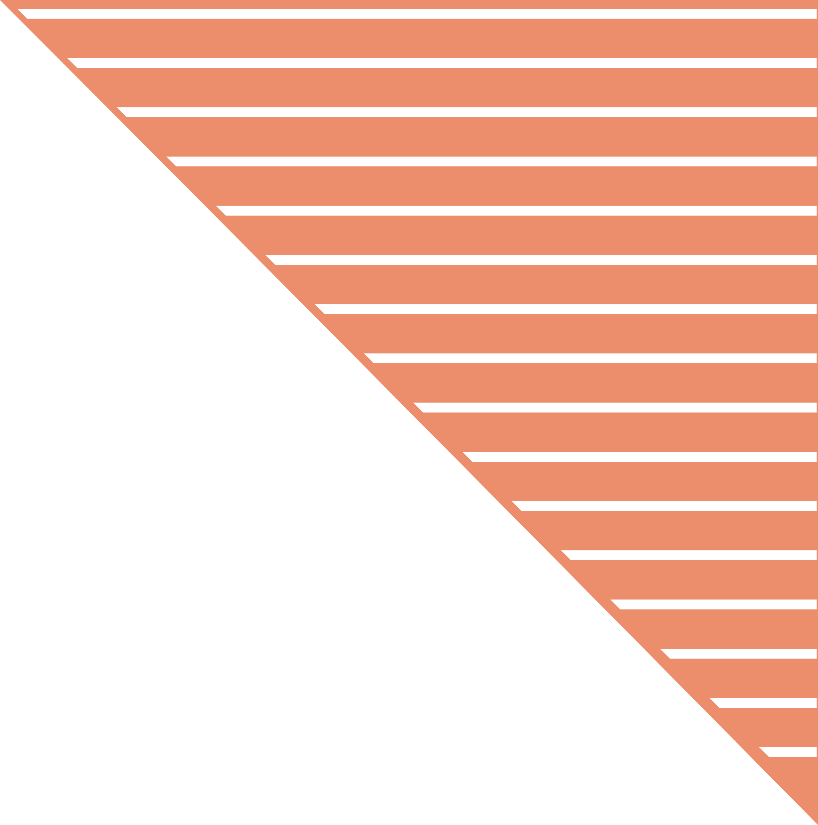 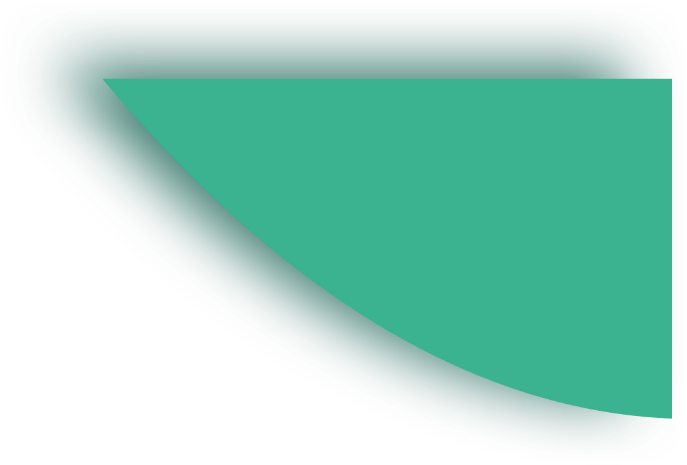 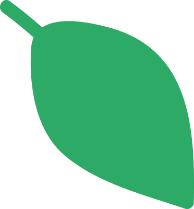 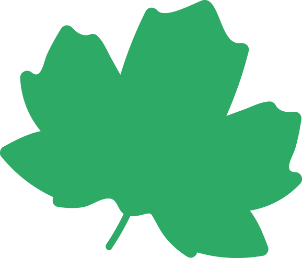 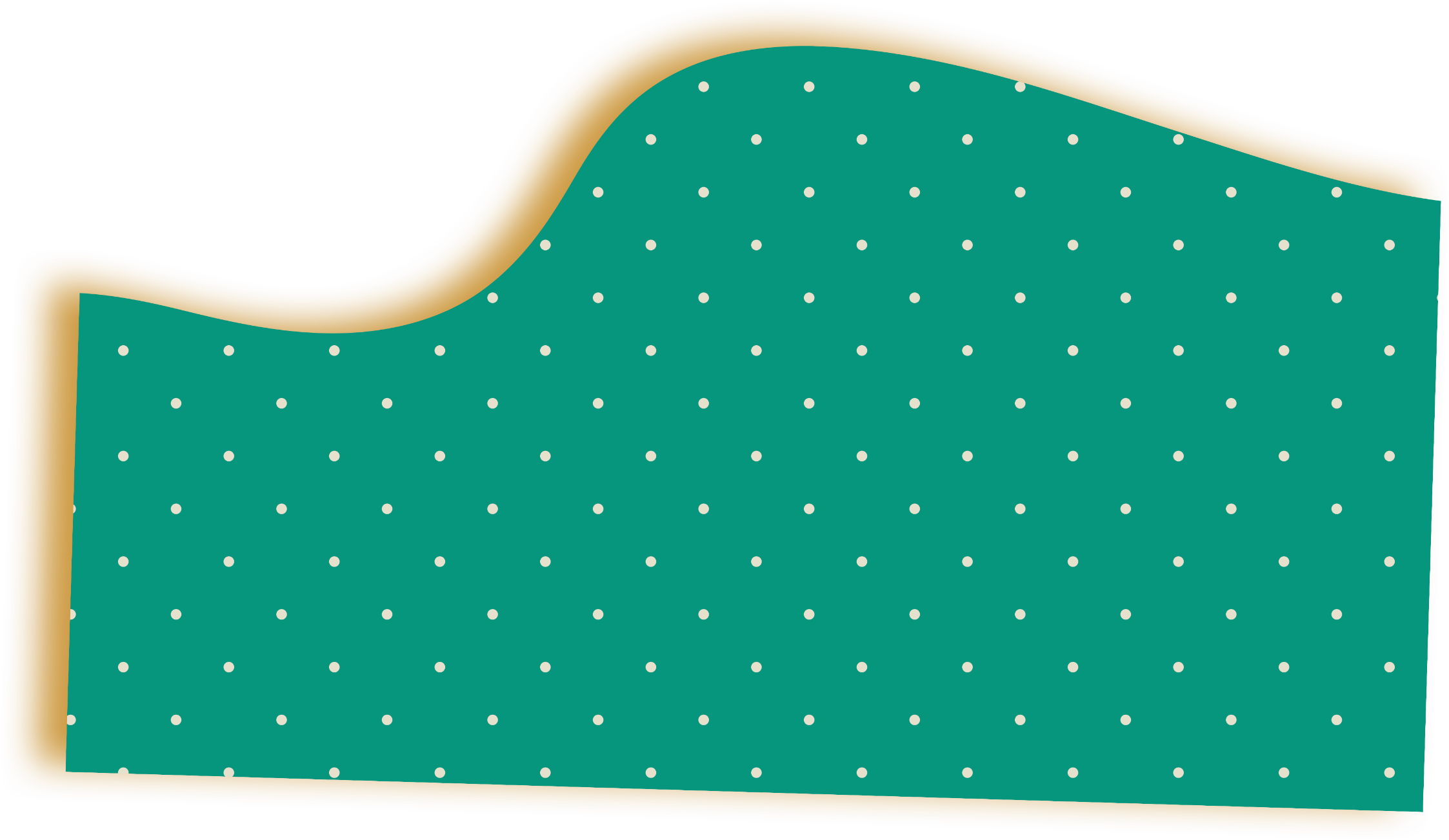 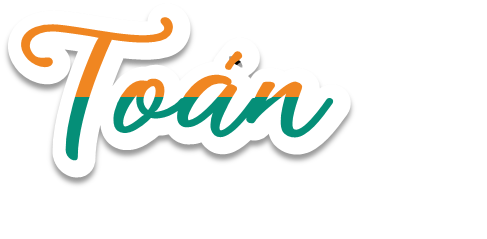 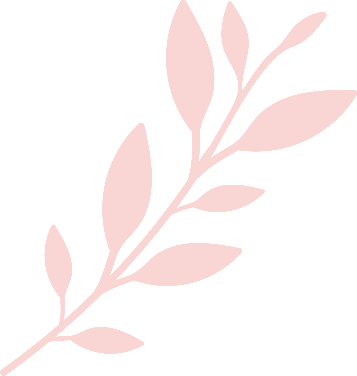 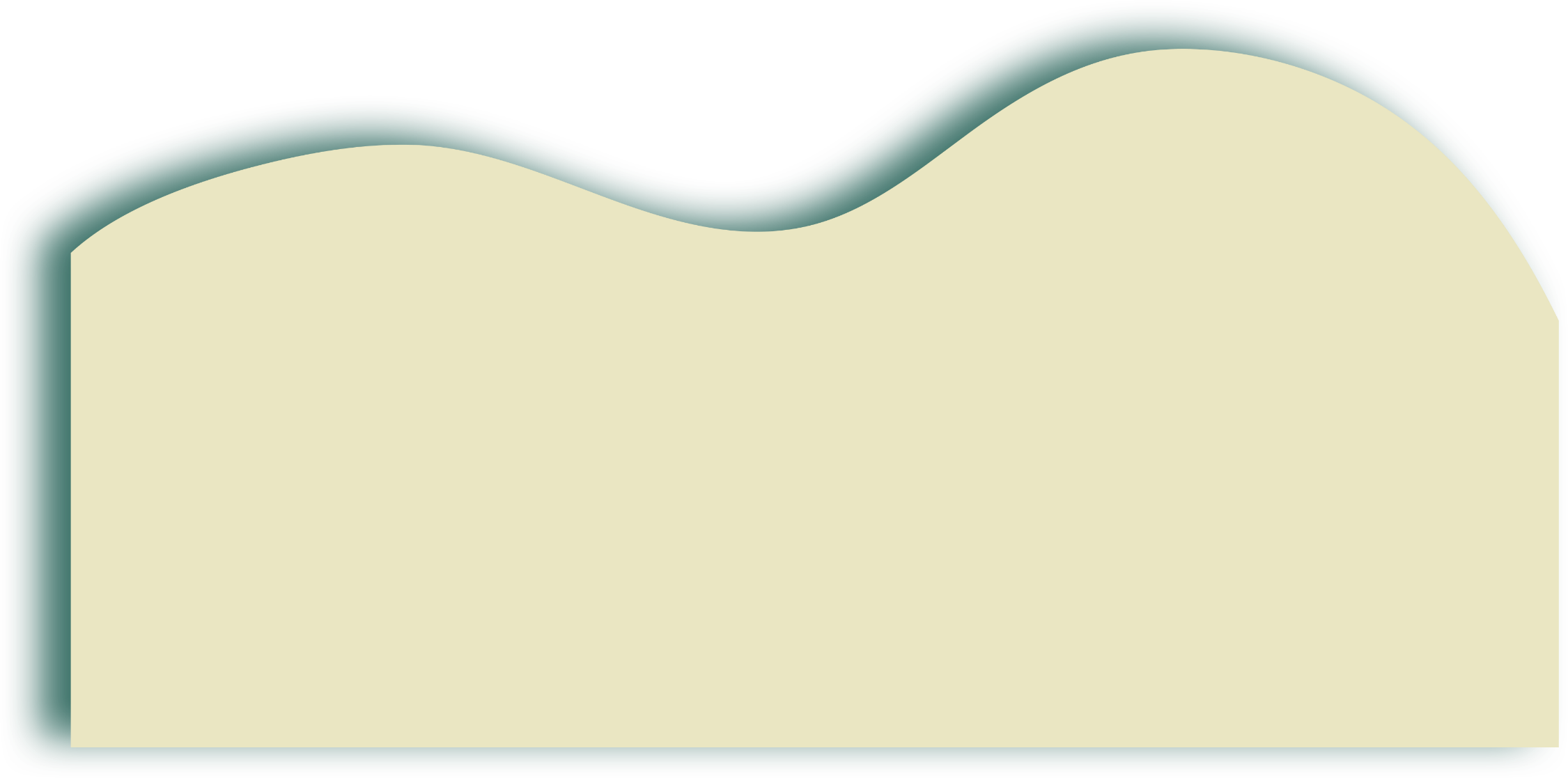 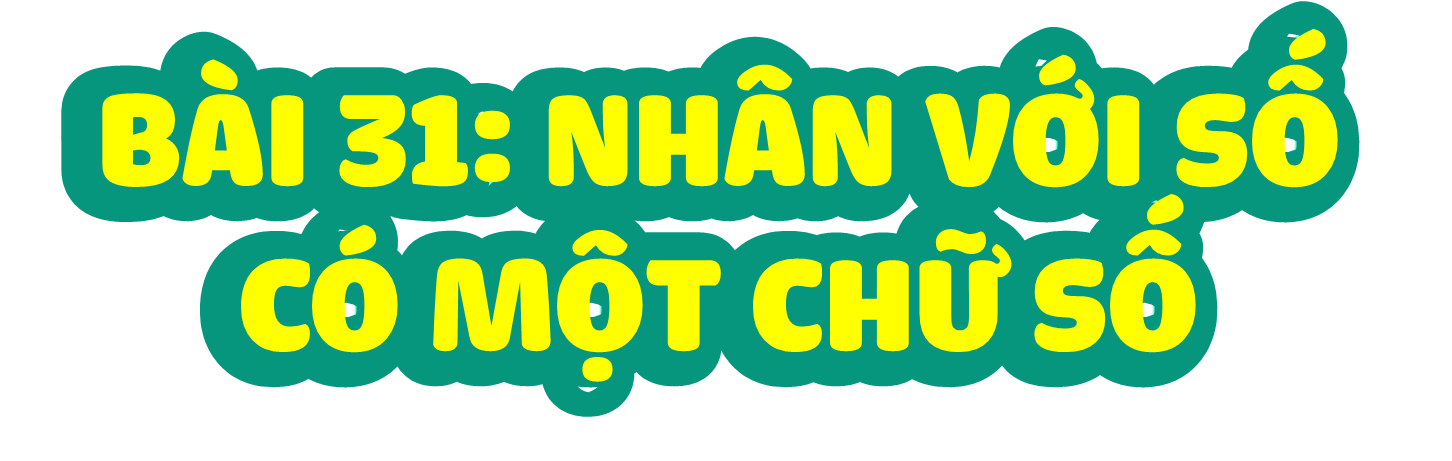 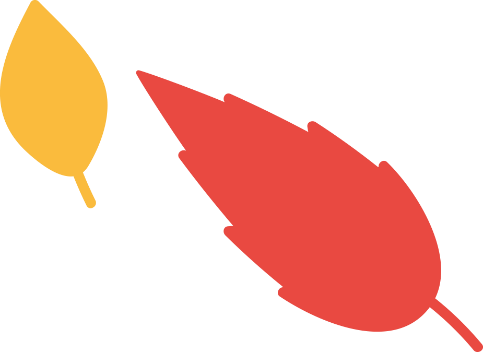 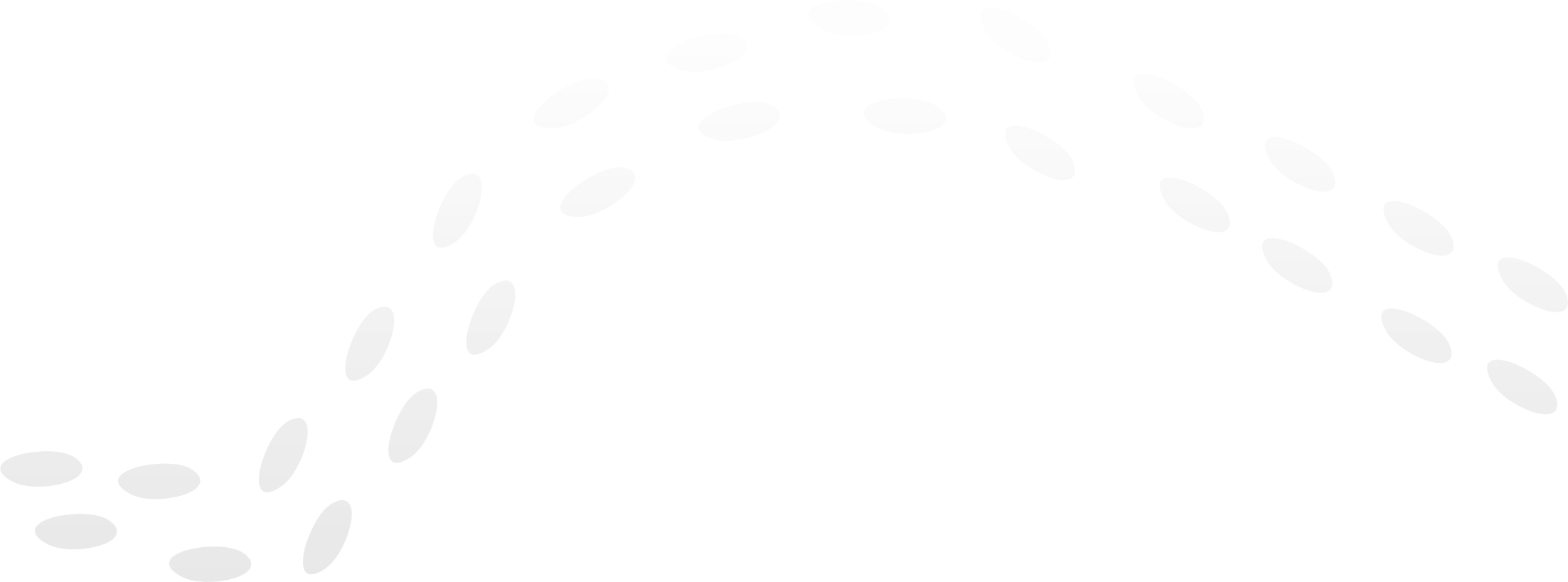 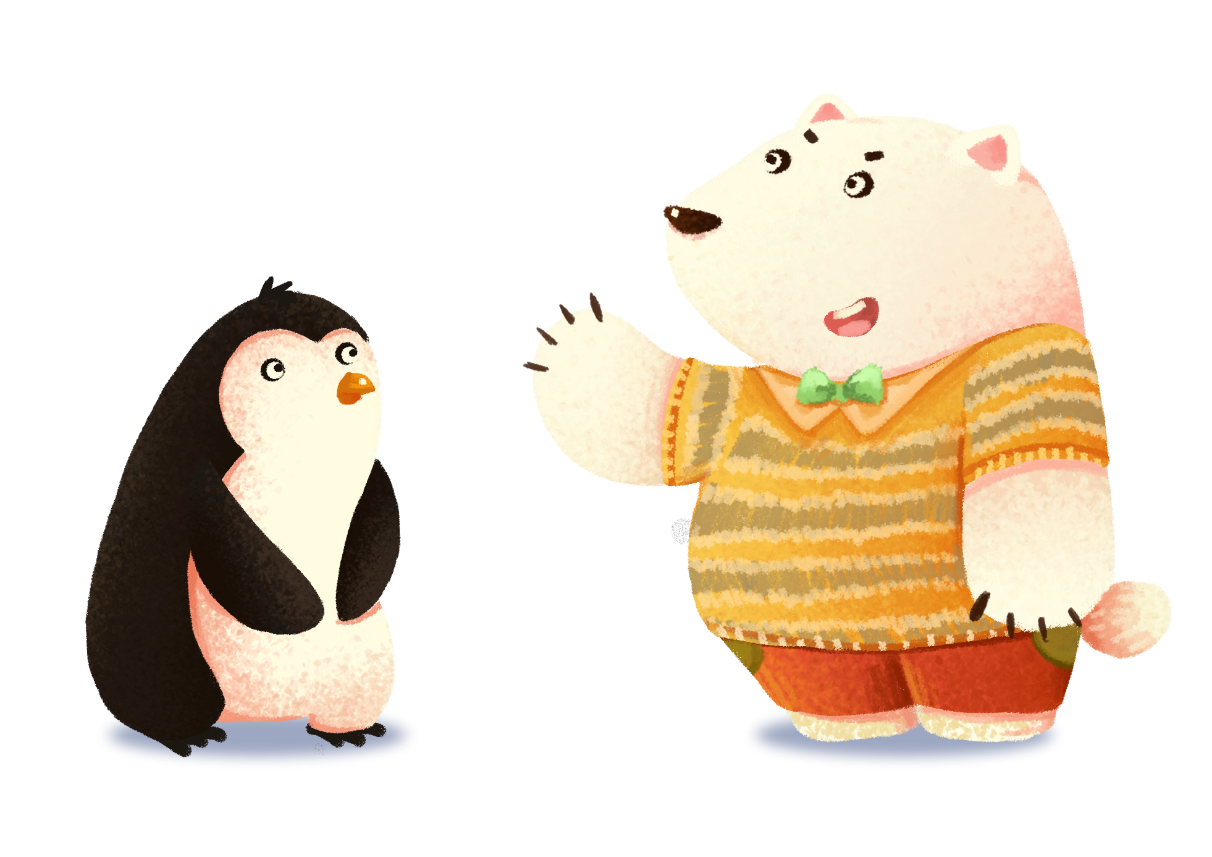 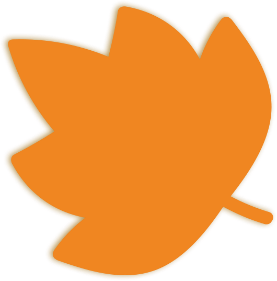 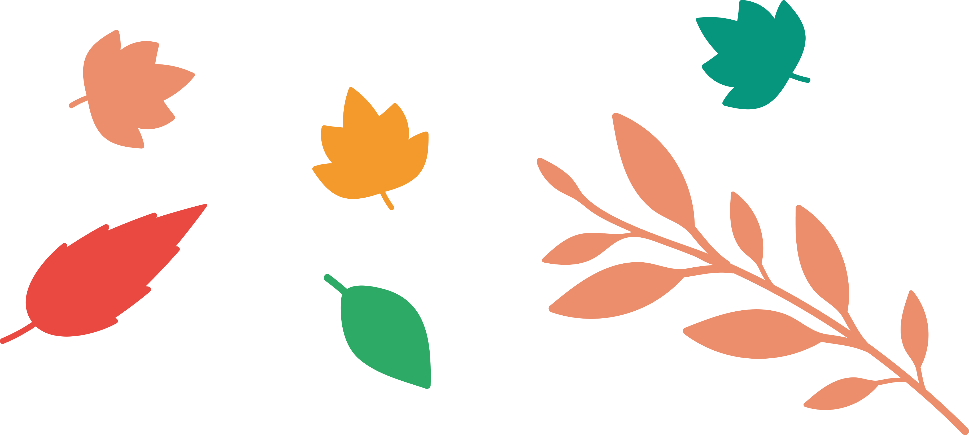 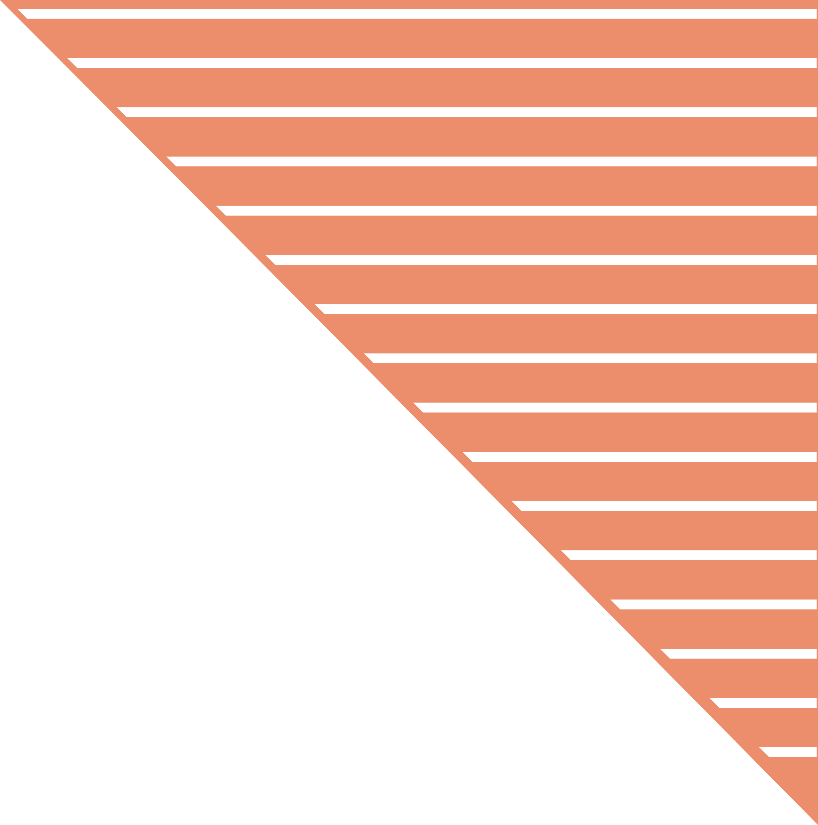 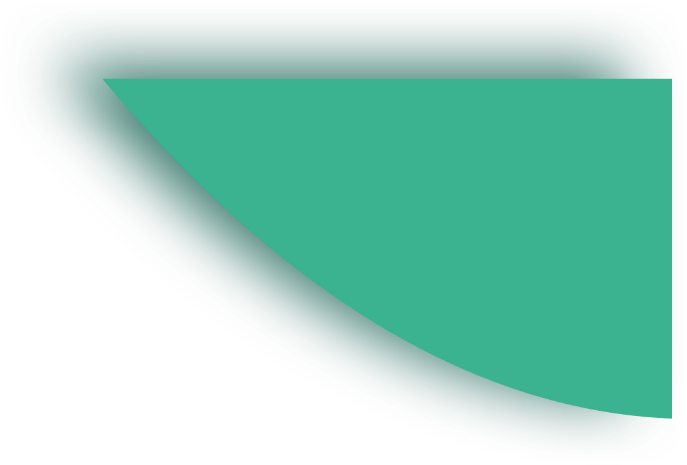 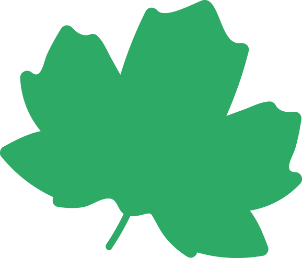 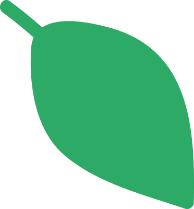 Biết cách đặt tính và thực hiện được phép nhân số có nhiều chữ số với số có một chữ số.
Vận dụng được các phép tính đã học vào giải quyết một số tình huống gắn với thực tế.
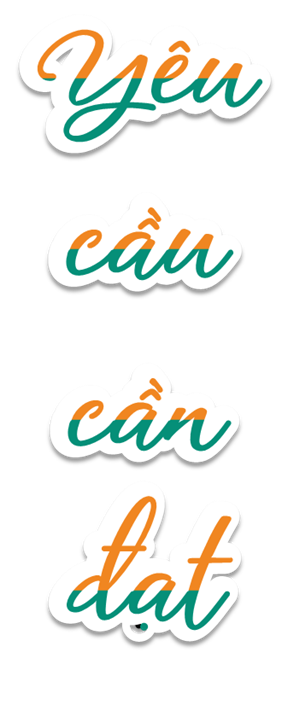 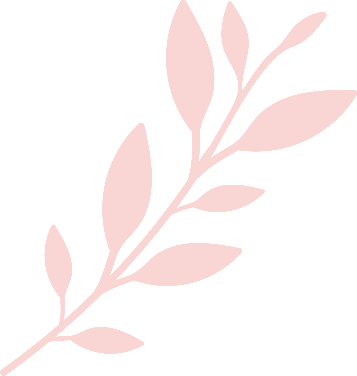 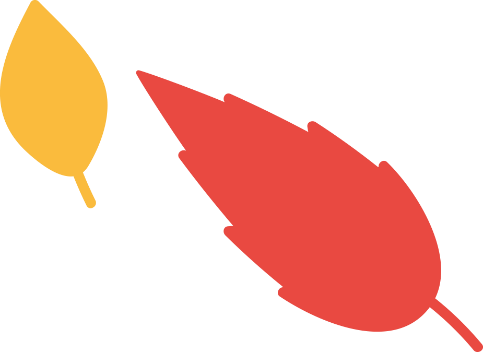 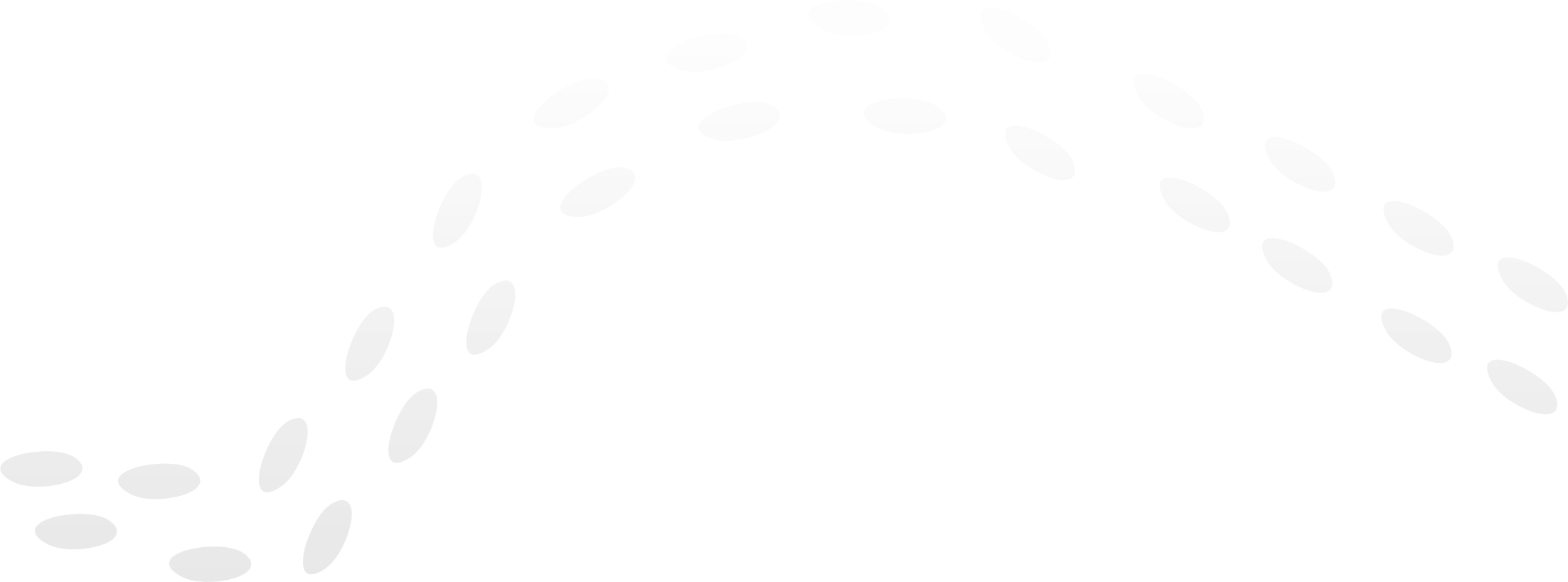 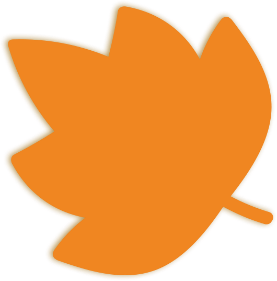 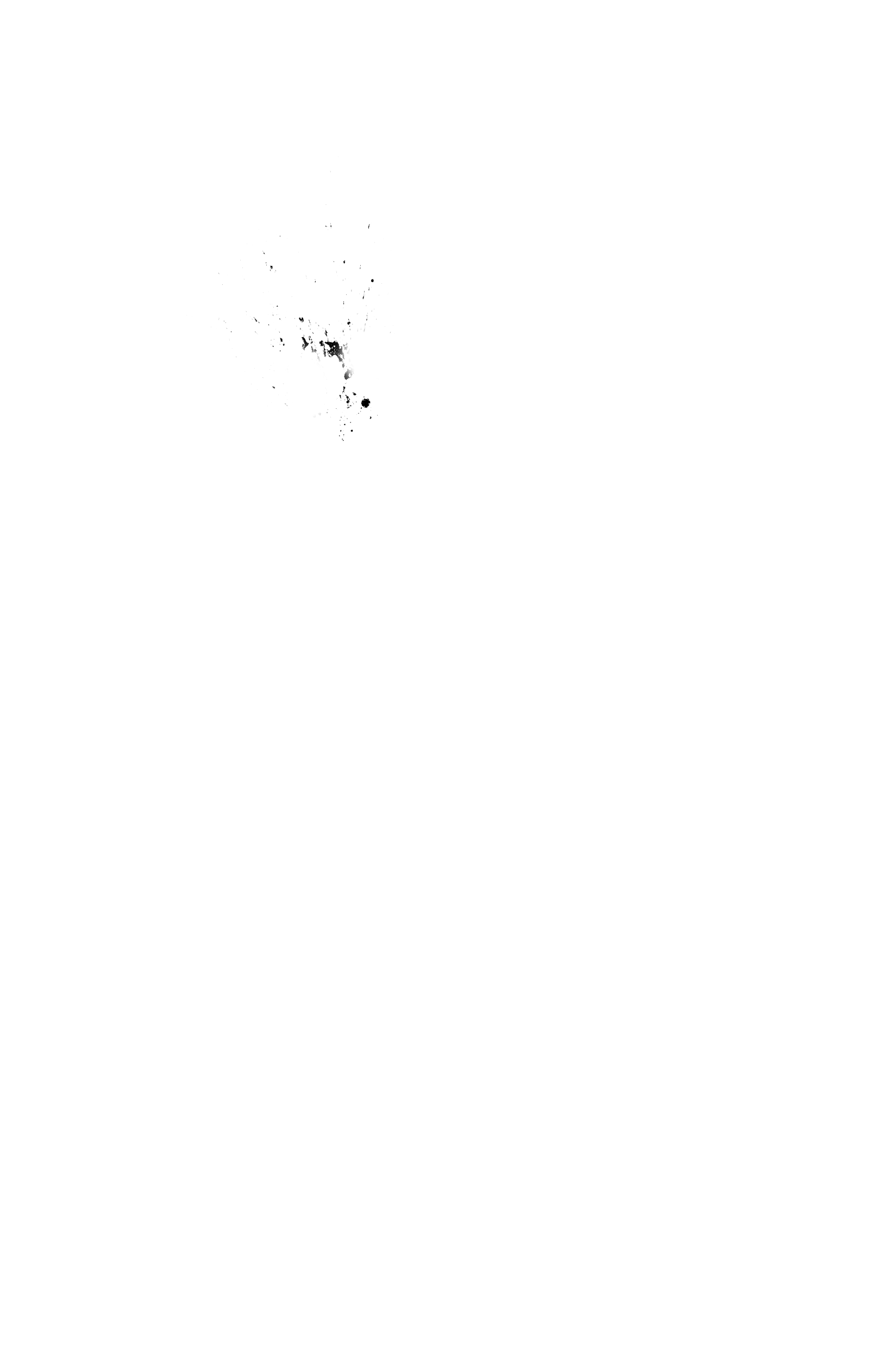 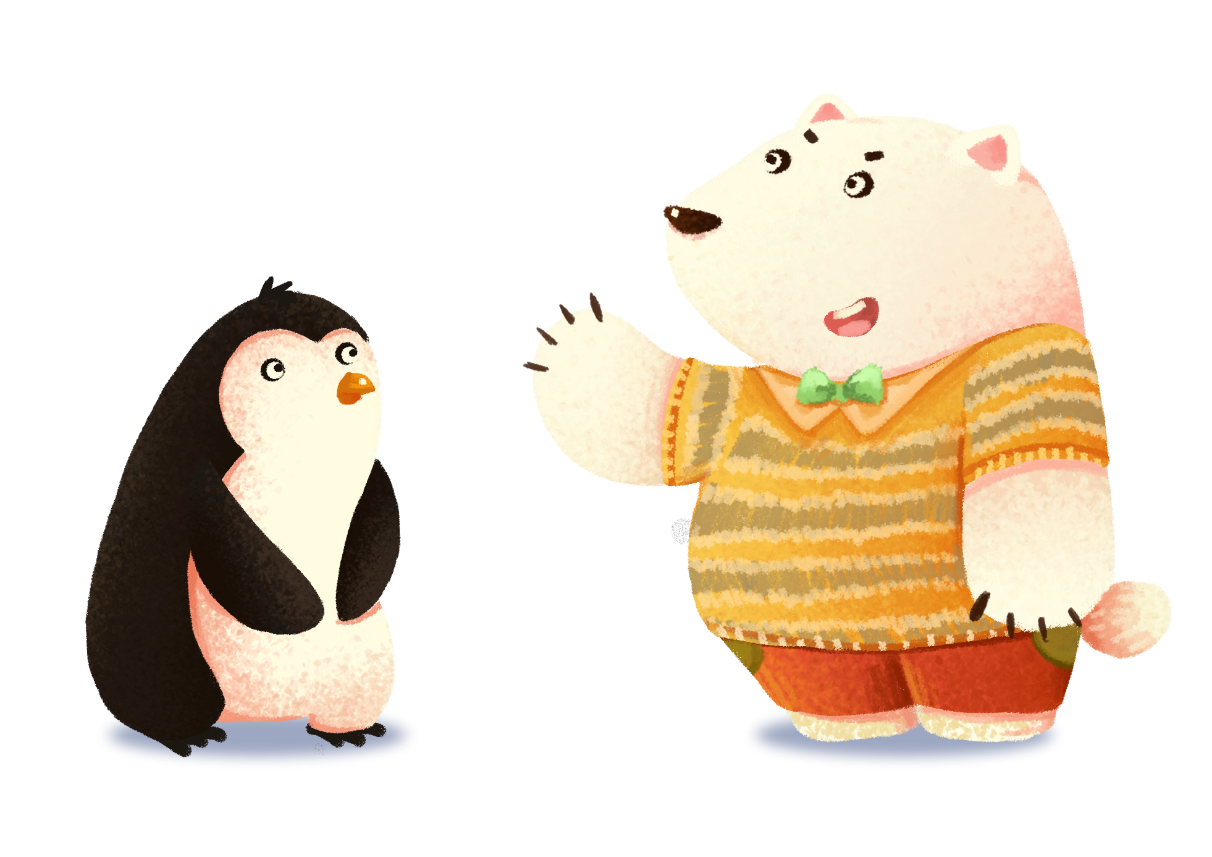 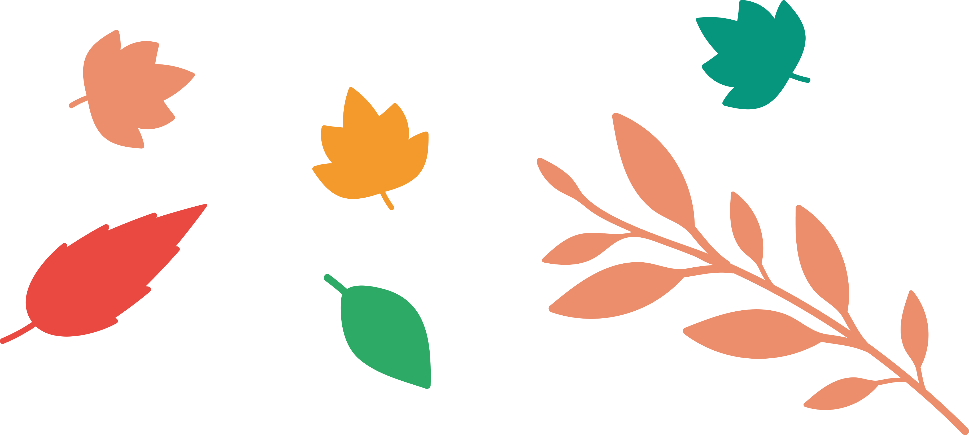 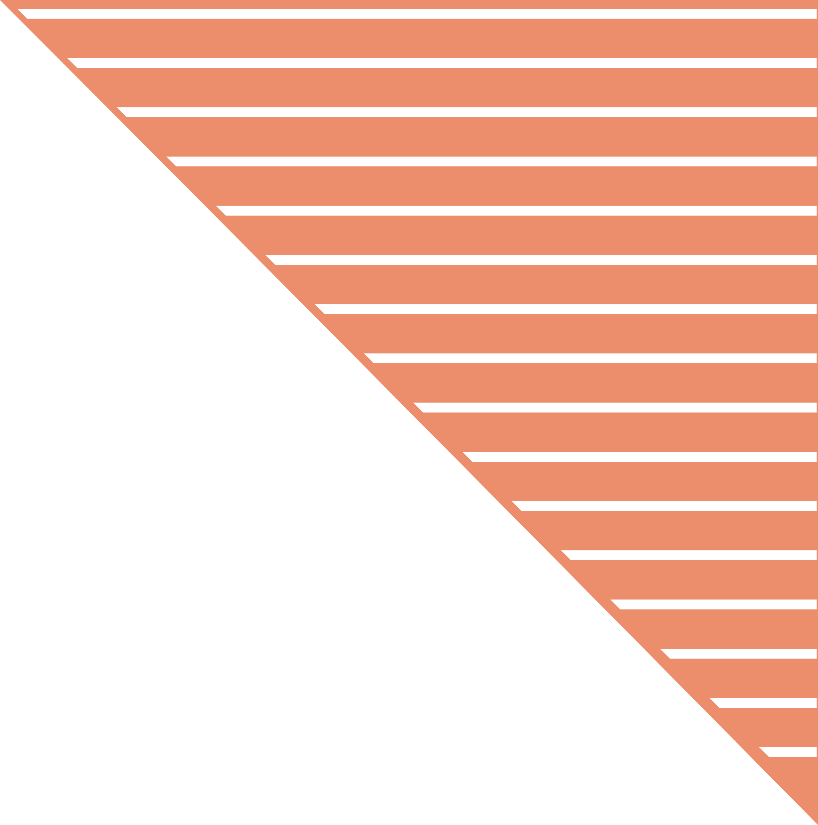 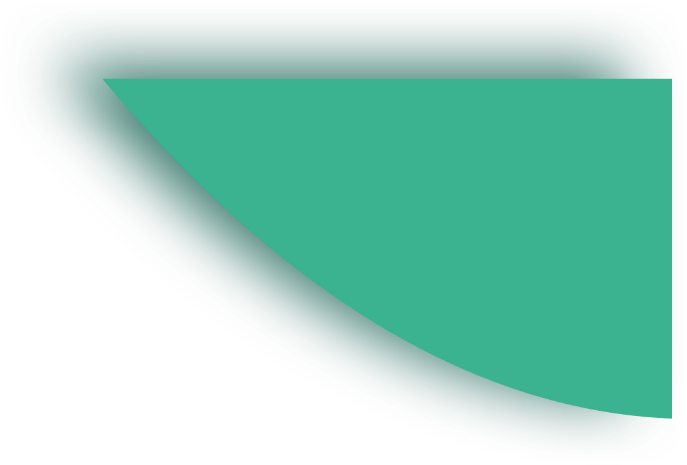 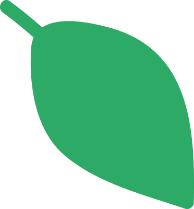 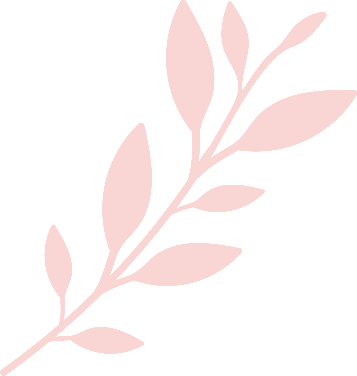 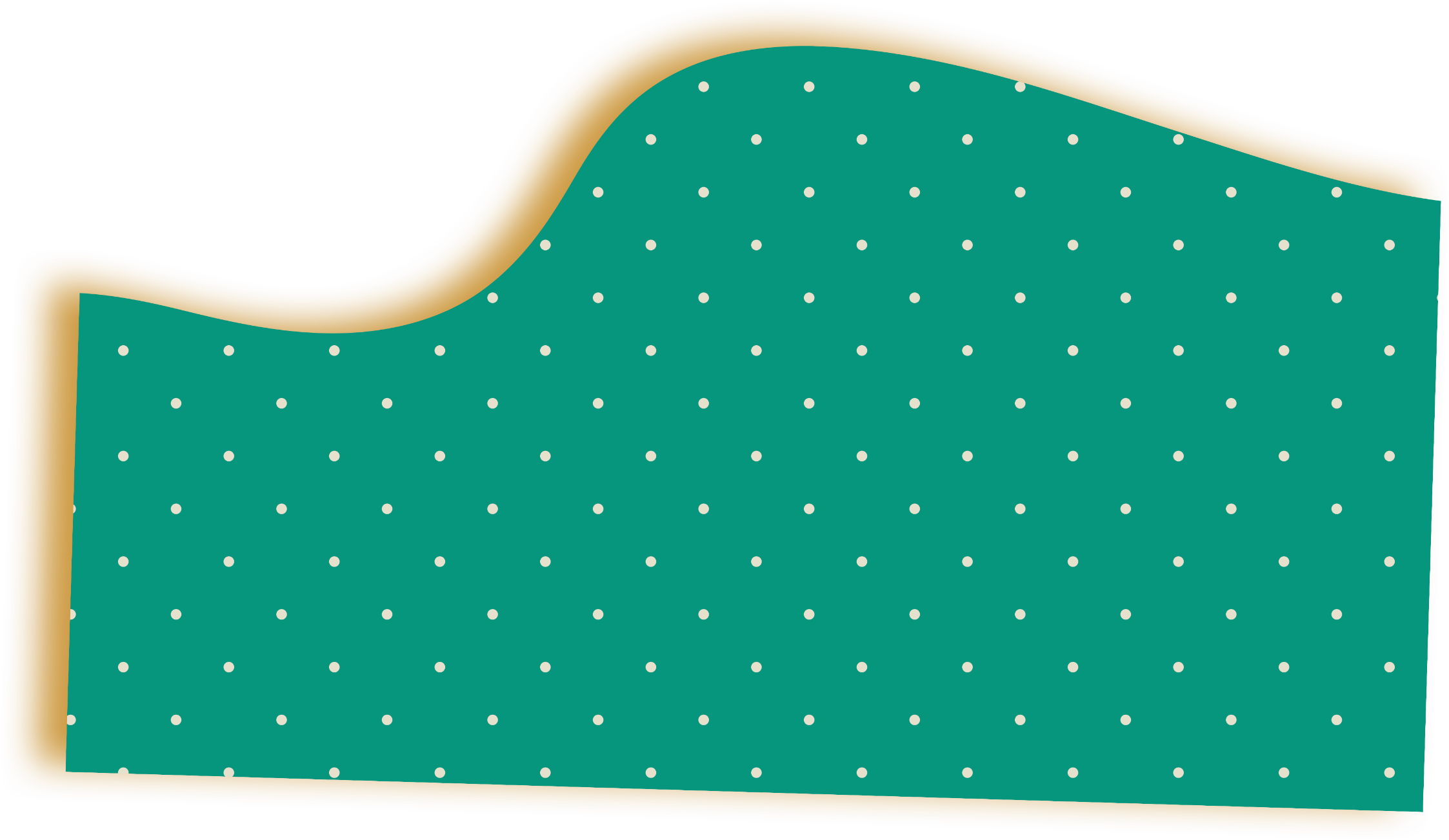 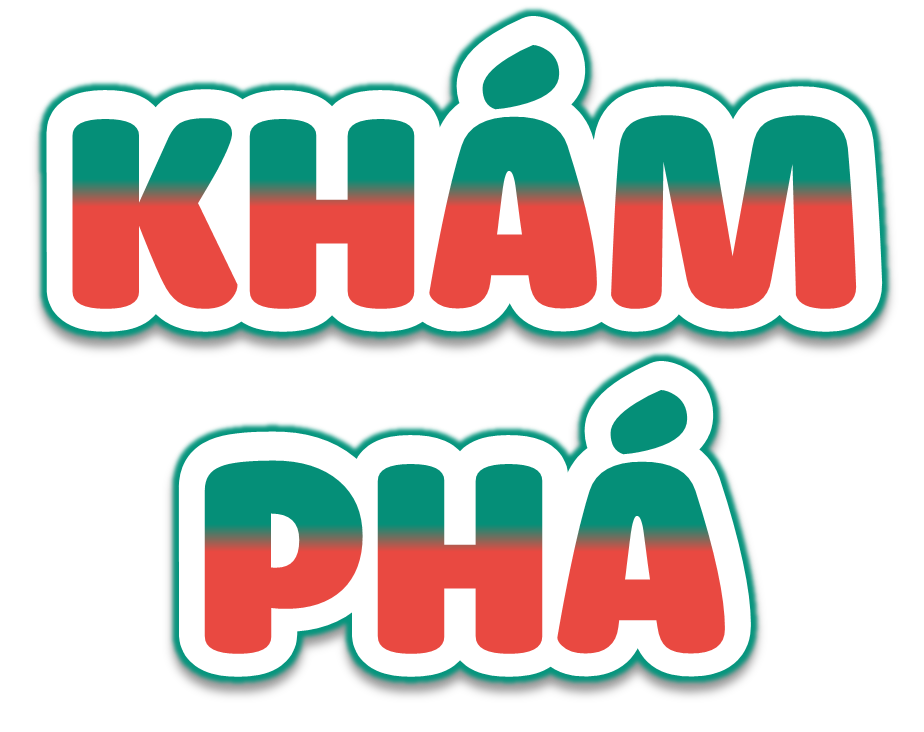 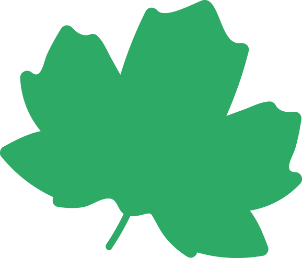 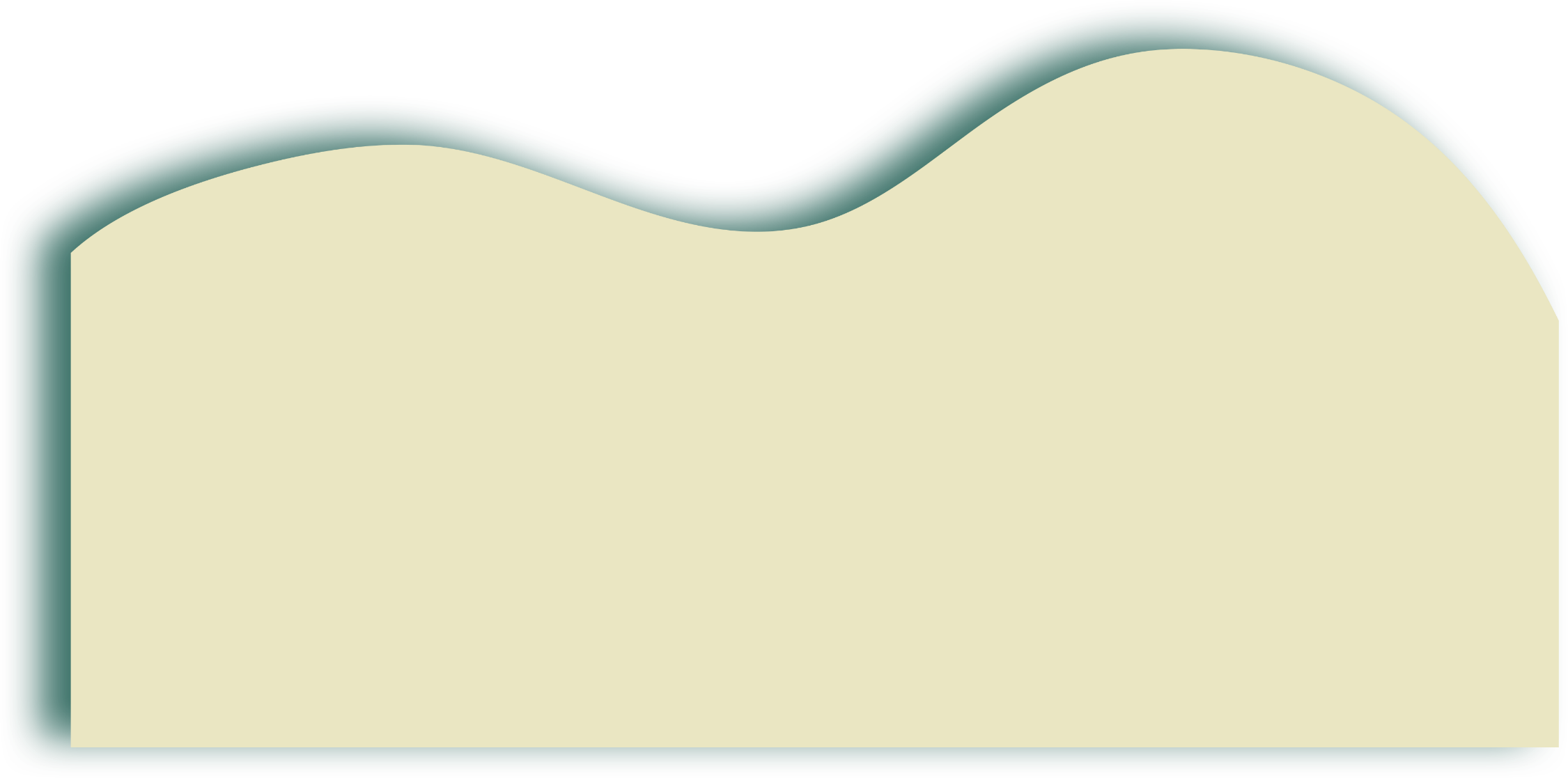 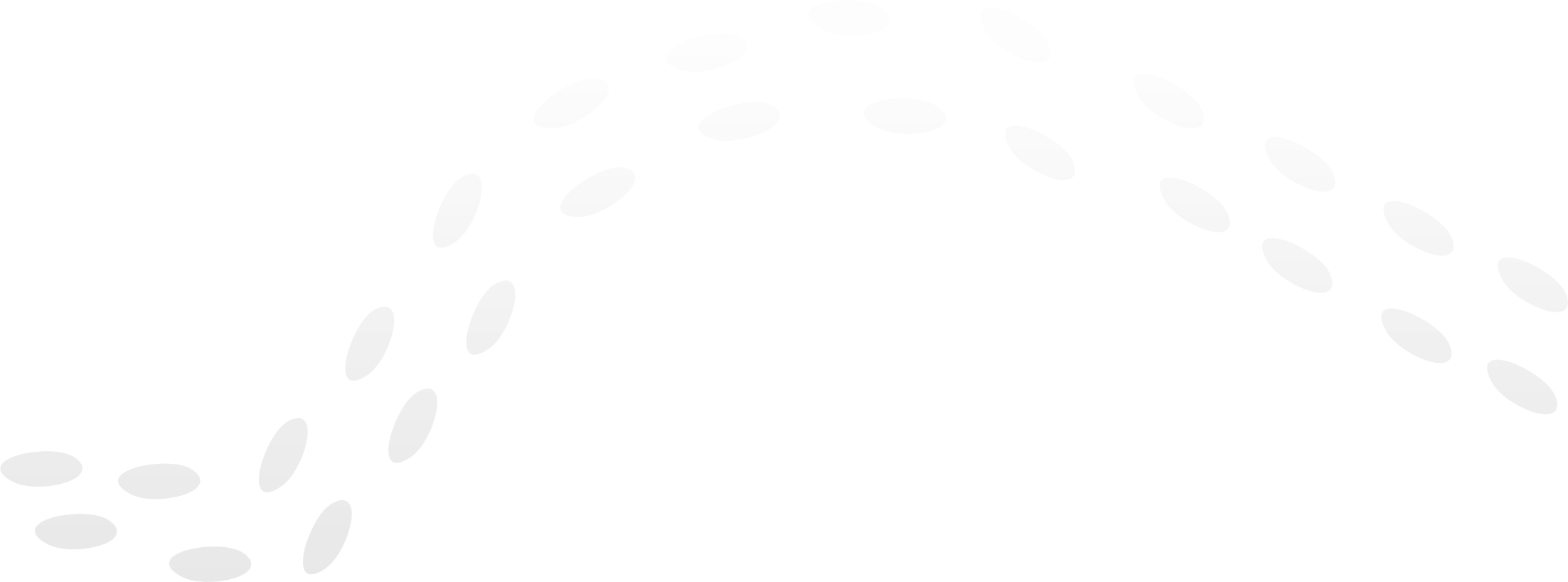 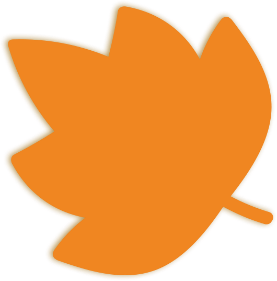 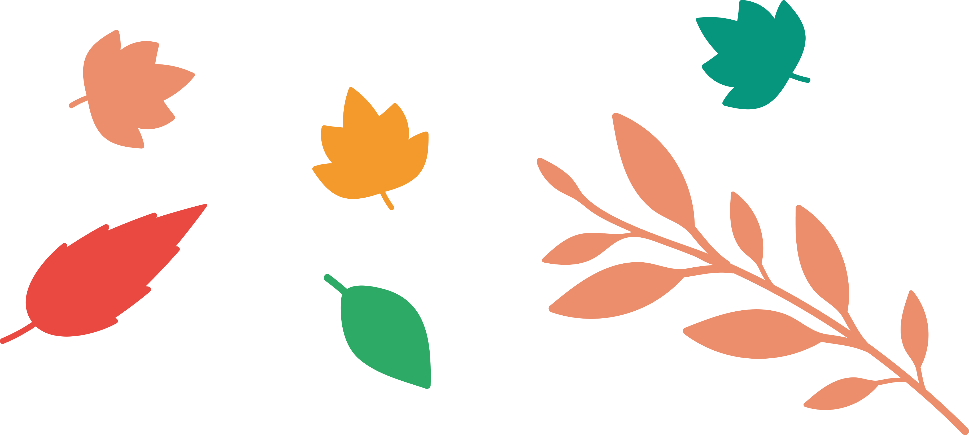 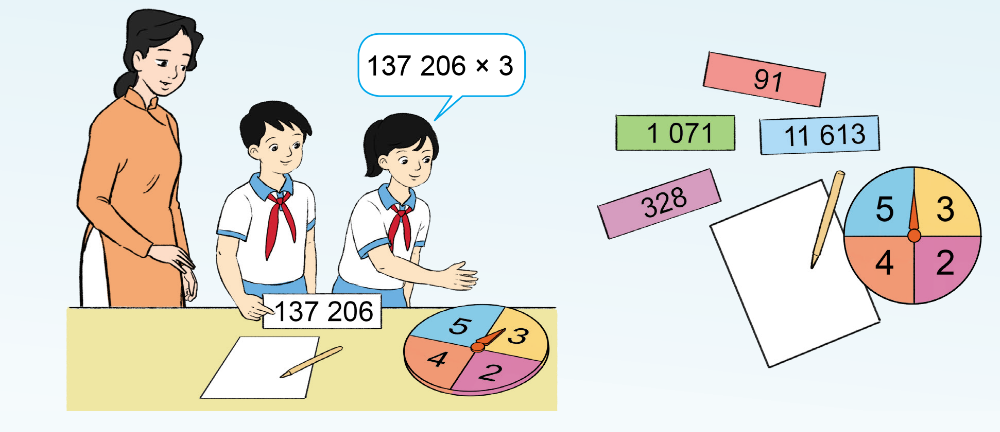 Đặt tính rồi tính:
Nhân theo thứ tự từ phải sang trái
3 nhân 6 bằng 18, viết 8, nhớ 1.
137 206
               3
3 nhân 0 bằng 0, thêm 1 bằng 1, viết 1.
x
3 nhân 2 bằng 6, viết 6.
Tính 137 206 x 3 = ?
4
1
1
6
1
8
3 nhân 7 bằng 21, viết 1, nhớ 2.
3 nhân 3 bằng 9, thêm 2 bằng 11, viết 1, nhớ 1.
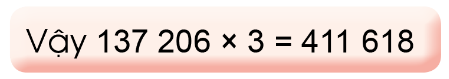 3 nhân 1 bằng 3, thêm 1 bằng 4, viết 4.
214 325                              
               4
341 231                              
               2
x
x
8
5
7
3
0
0
Làm thêm vào nháp
6
8
2
4
6
2
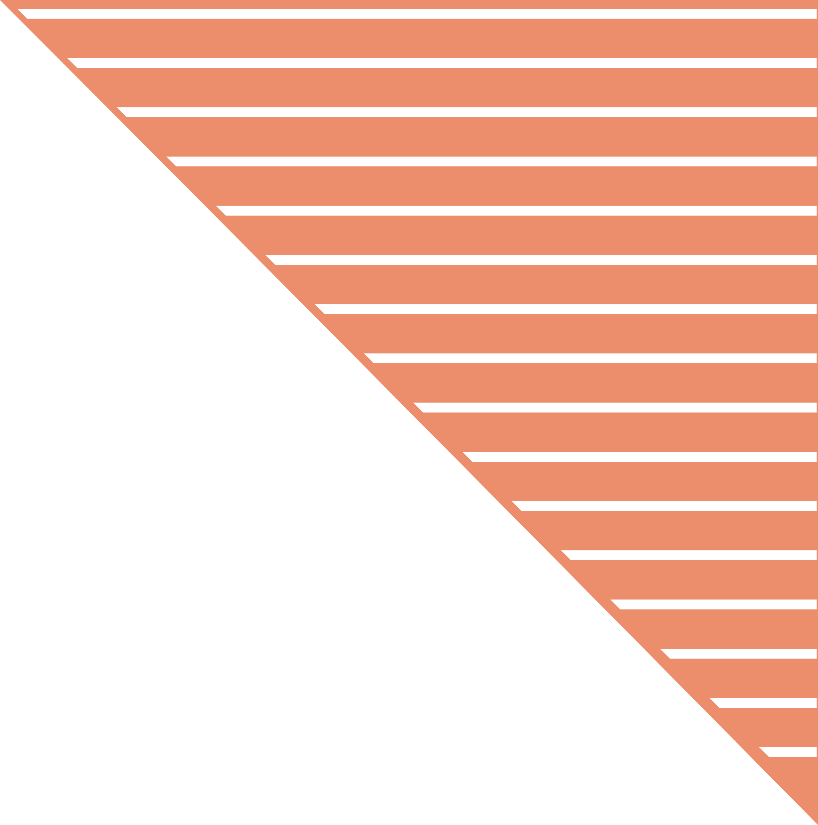 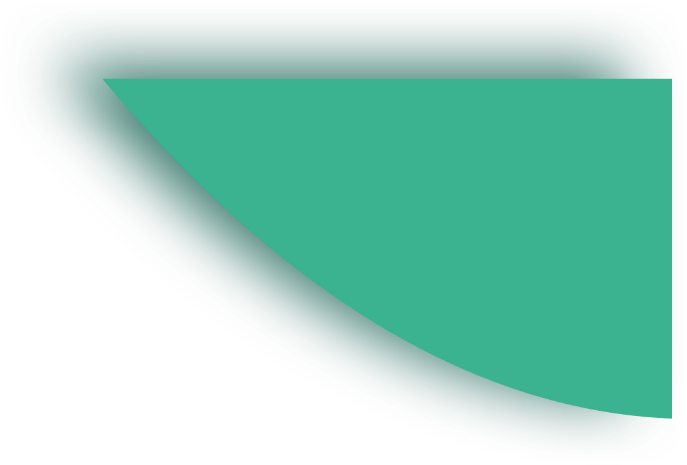 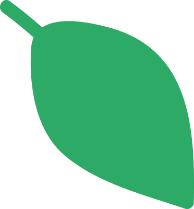 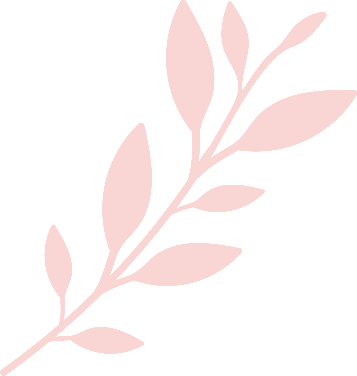 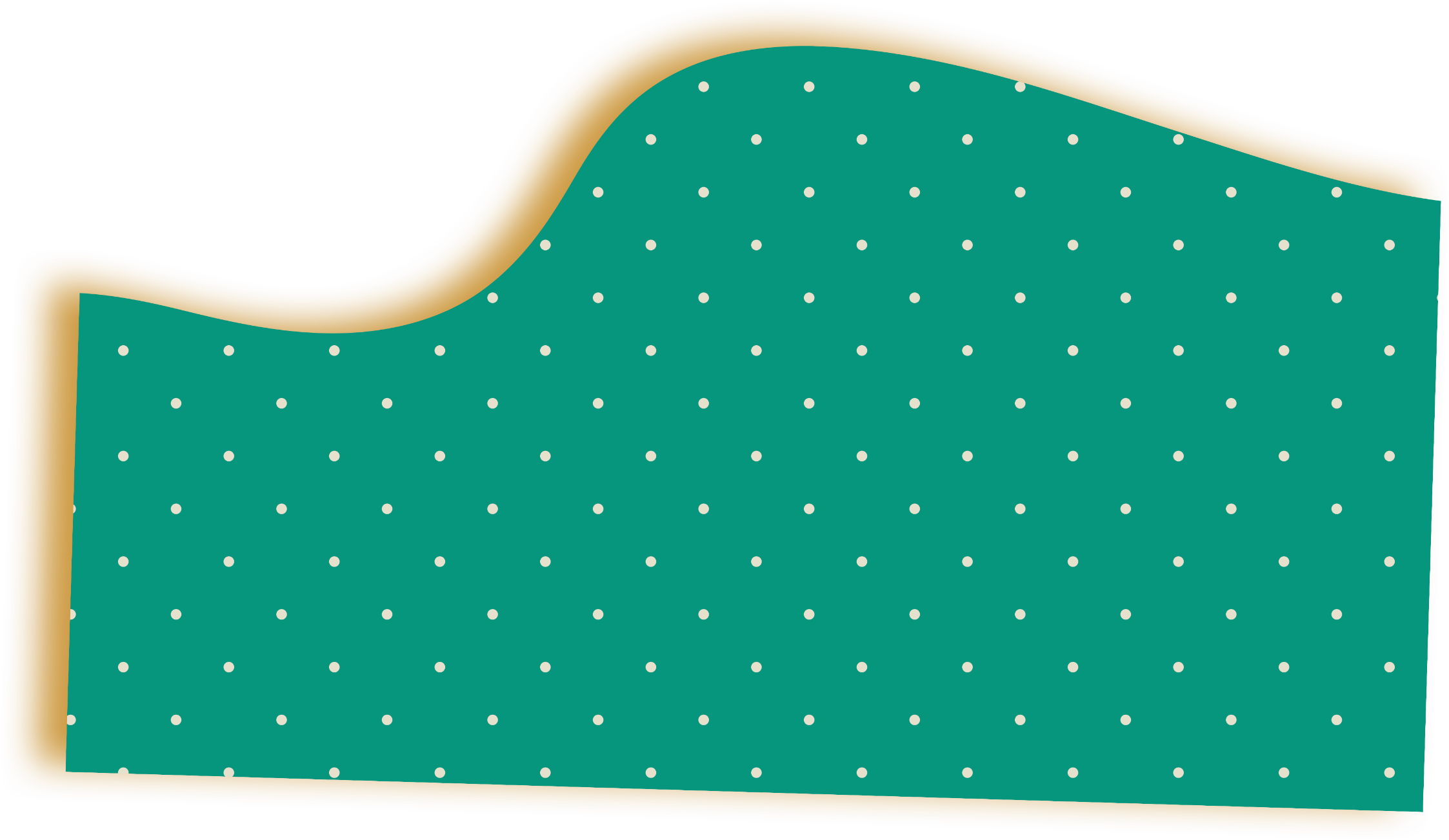 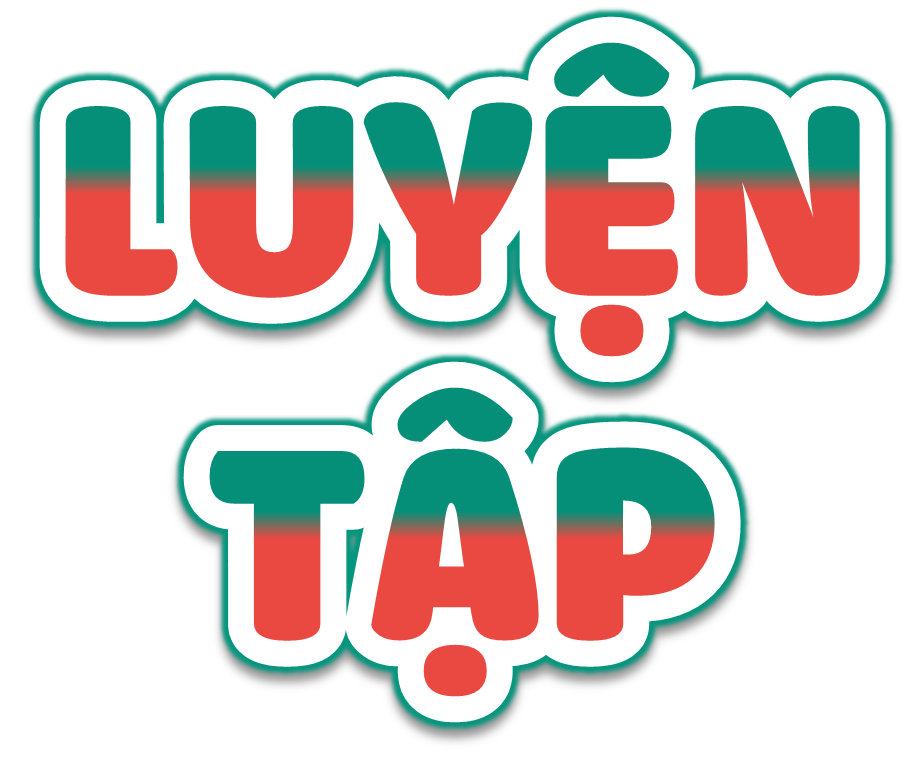 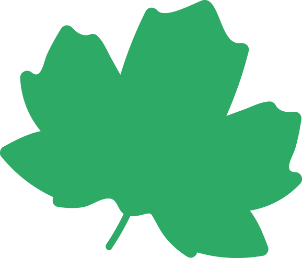 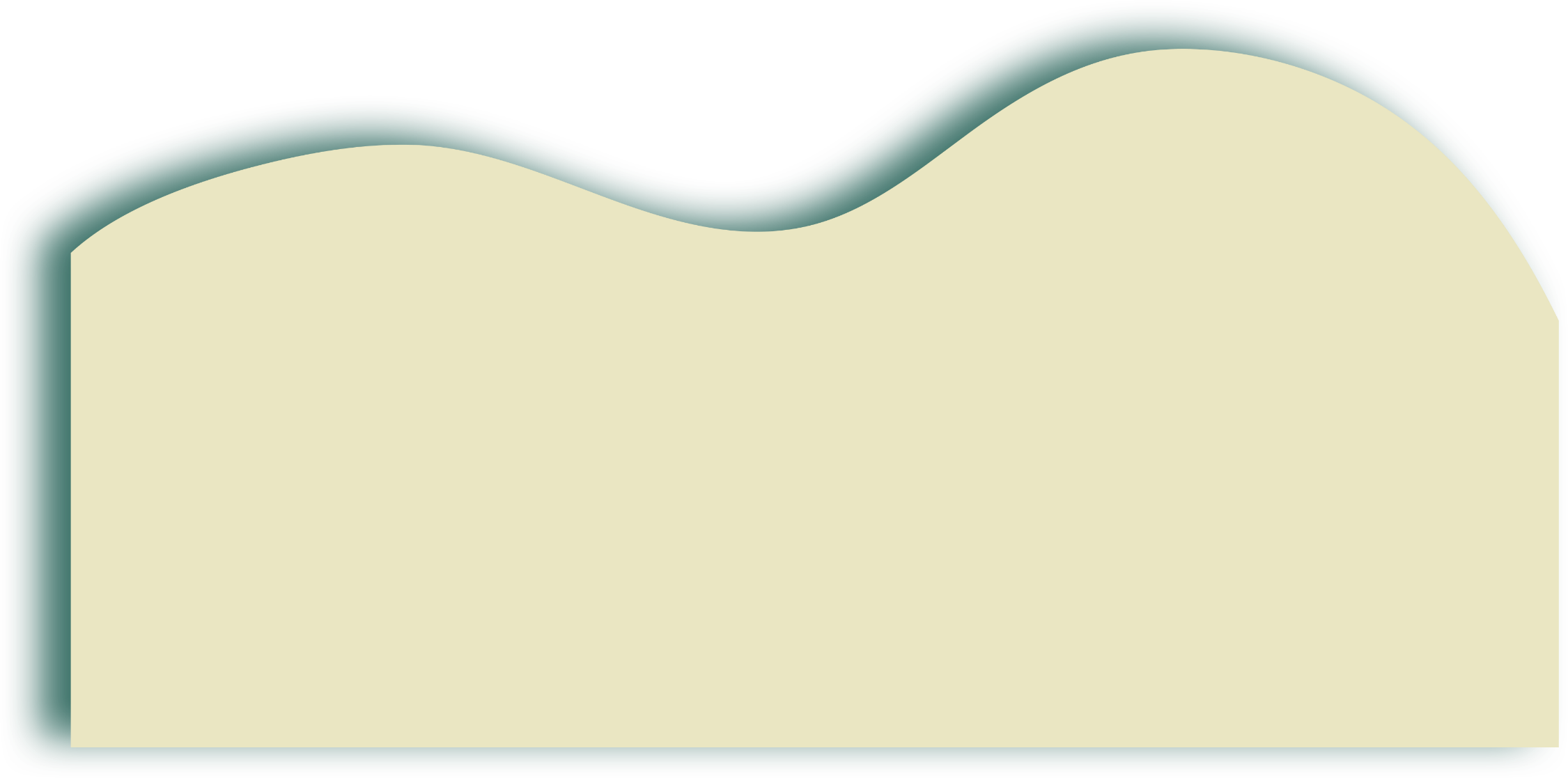 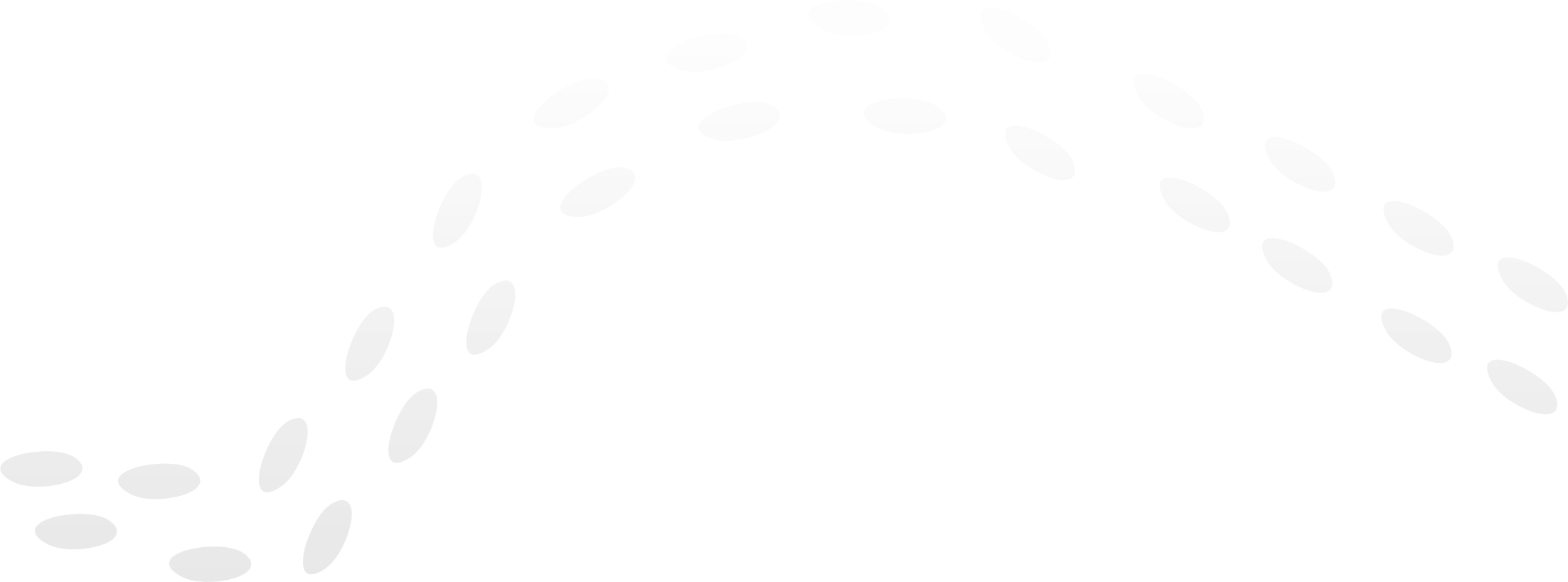 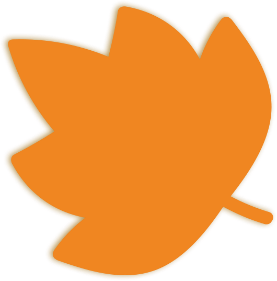 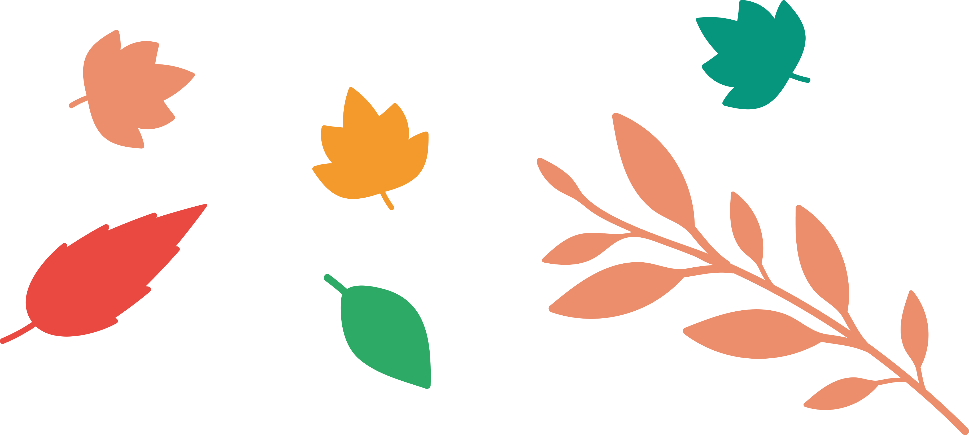 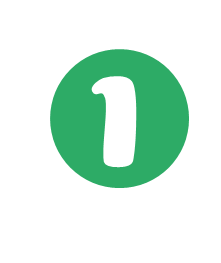 Tính
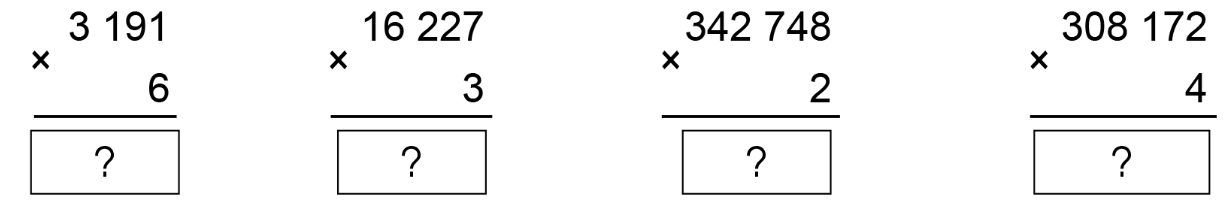 3
6
8
6
12
2
8
6
8
5
4
9
4
8
6
8
1
19
1
4
6
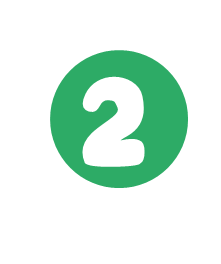 Đặt tính rồi tính
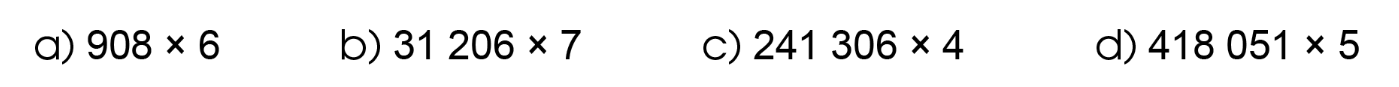 Số?
3
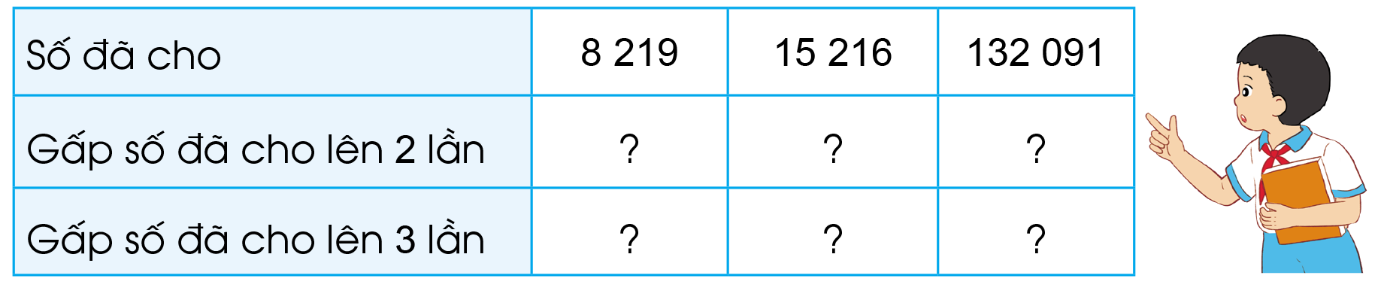 30 432
264 182
16 438
45 648
396 273
24 657